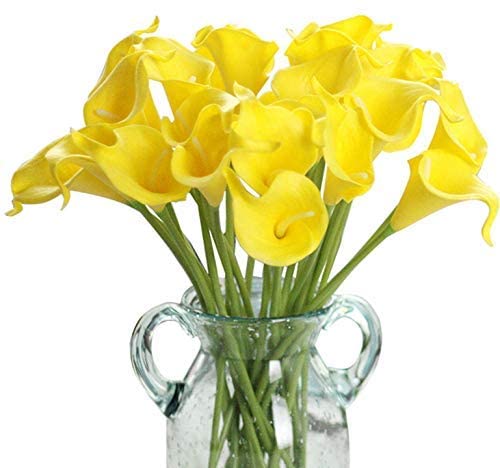 সকলকে শুভেচ্ছা
শিক্ষক পরিচিতি
মাইন উদ্দিন জুয়েলসহকারী শিক্ষক (কম্পিউটার)হানিফ সরকার উচ্চ বিদ্যালয়
মুরাদনগর, কুমিল্লা।
পাঠ পরিচিতি
শ্রেণিঃ অষ্টম
বিষয়ঃ বিজ্ঞান
নবম অধ্যায়
চালানো হয়- শুষ্ক কোষ / ব্যাটারী
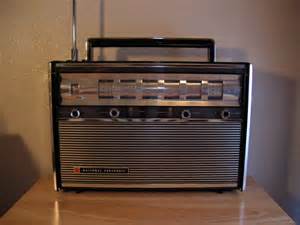 বেতার
চালানো হয়-  তড়িৎ / বিদ্যুৎ দ্বারা
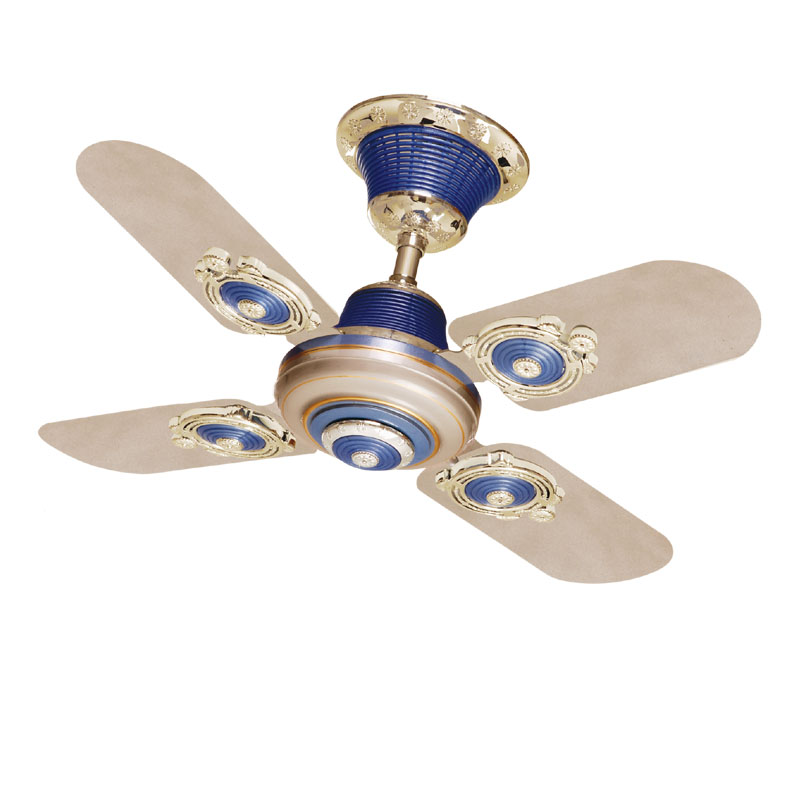 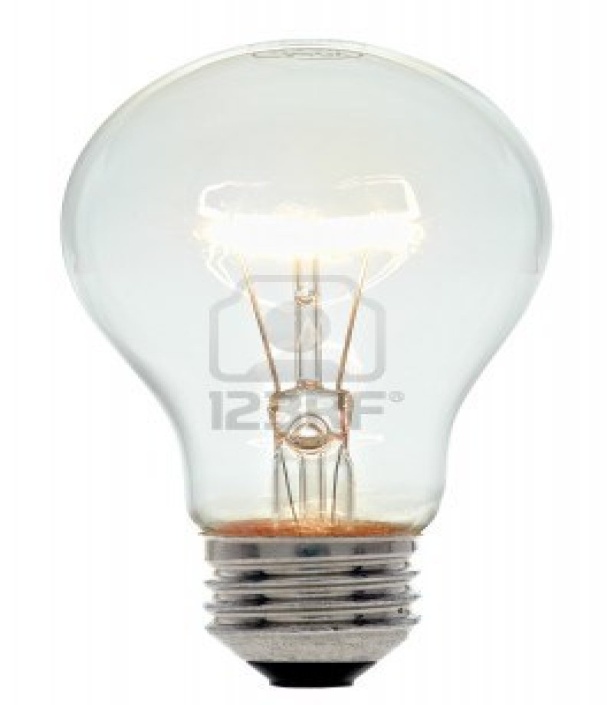 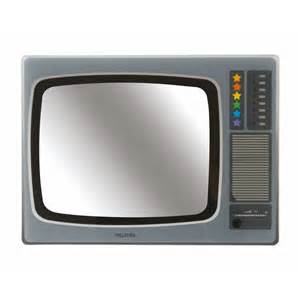 ফ্যান
বাল্ব
টিভি
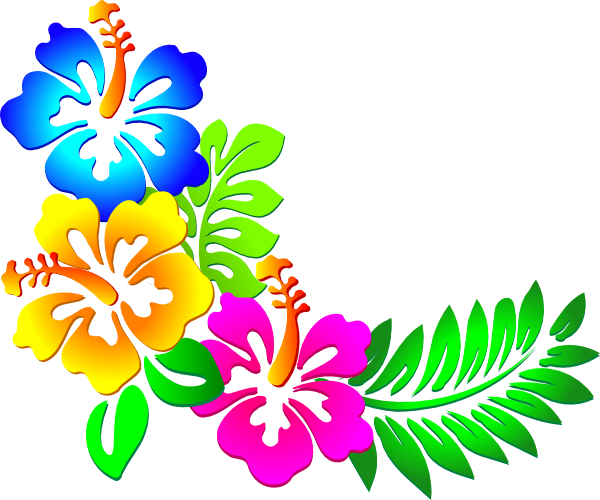 তড়িৎ প্রবাহ
শিখনফল-
এই  পাঠ  শেষে শিক্ষার্থীরা-
1.তড়িৎ প্রবাহ কী বলতে পারবে। 
2.এসি এবং ডিসি প্রবাহ ব্যাখ্যা করতে পারবে।
3.রোধ এবং ওহমের সূত্র বিশ্লেষণ করতে পারবে
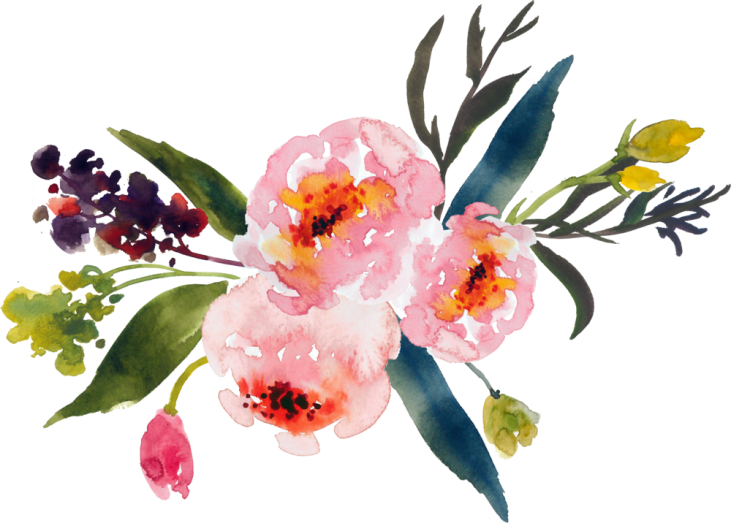 ইলেট্রন
প্রবাহ / চলা
অপর্যাবৃত্ত/ একমূখী প্রবাহ
পর্যাবৃত্ত/ পরিবর্তী প্রবাহ
পর্যাবৃত্ত প্রবাহ
এসো কয়েকটি  চিত্র দেখি
ডিসি  প্রবাহ
এসি  প্রবাহ
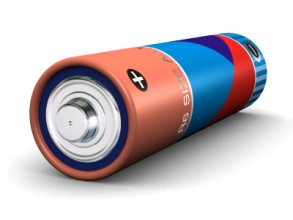 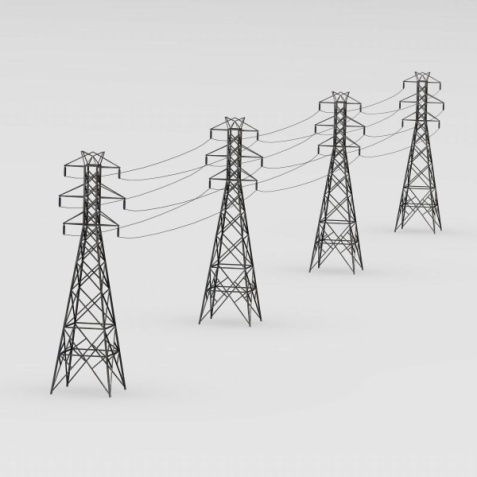 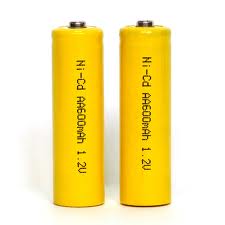 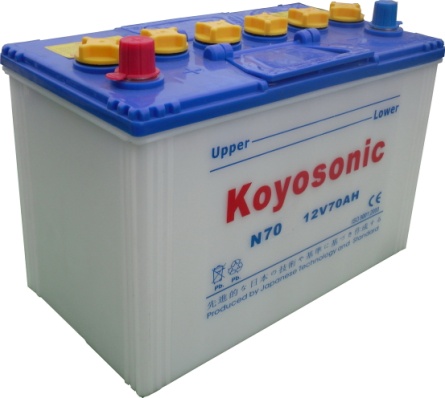 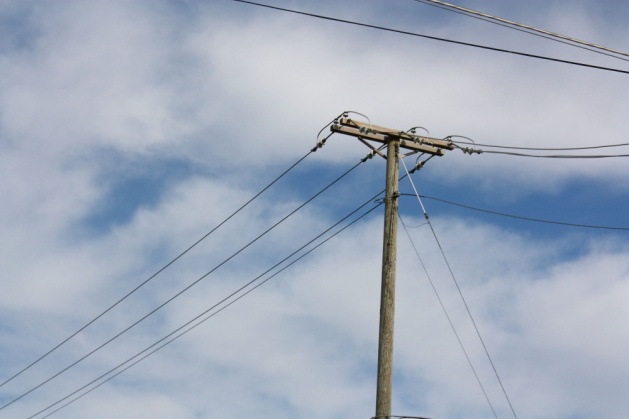 বাধা গ্রস্থ / ধাক্কা লাগা
রোধ
তড়িৎ প্রবাহ  নির্ভর করে পরিবাহকের -
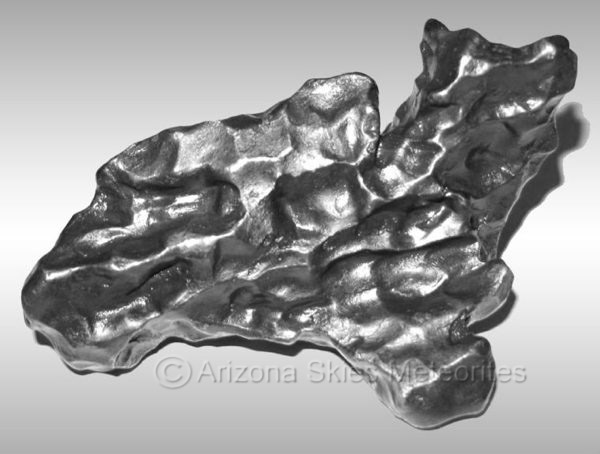 দুই প্রান্তের বিভব পার্থক্যের উপর।
লোহা
০
৩০ সে
৪০ সে
০
আকৃতির উপর।
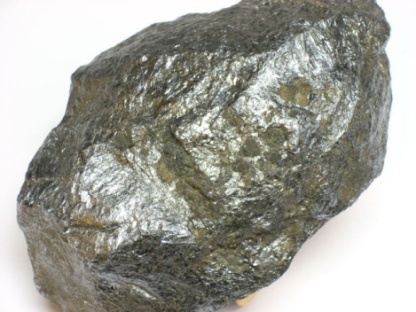 ০
৫০ সে
উপাদানের উপর।
সিলভার
তাপমাত্রার উপর।
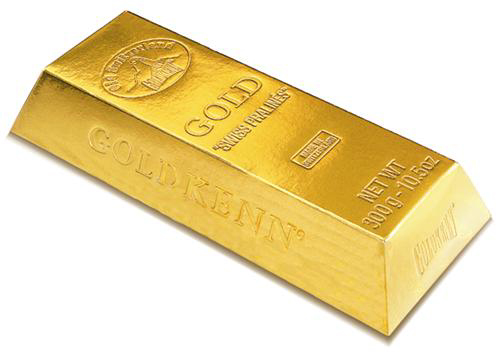 সোনা
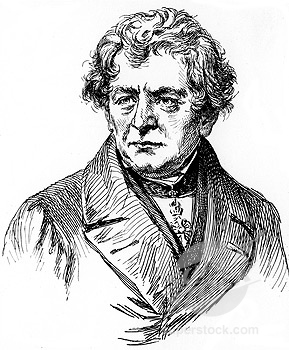 জর্জ সাইমন  ওহম 
(১৭৮৩ - ১৮৫৪)
সূত্র –তাপমাত্রা স্থির থাকলে নির্দিষ্ট পরিবাহকের মধ্যে দিয়ে প্রবাহিত তড়িৎ প্রবাহের মান পরিবাহকের দুই প্রান্তের বিভব পার্থক্যের মানের সমানুপাতিক।
গাণিতিক রুপ
কোন পরিবাহকের  দুই প্রান্তের বিভব পার্থক্য V, রোধ R এবং তড়িৎ প্রবাহ I হলে,
V
=
তড়িৎ প্রবাহ  I
R
দলীয় কাজ
১। শুকনো কাঠের মধ্যে তড়িৎ প্রবাহিত হয় না কেন? 
২।  এসি এবং ডিসি প্রবাহের মধ্যে পার্থক্য লিখ।  
৩। তড়িৎ প্রবাহের জন্য পরিবাহের দুই প্রান্তে বিভব   
    পার্থক্য থাকা প্রয়োজন- ব্যাখ্যা কর।
মূল্যায়ন
১।  তড়িৎ বিভব  পার্থক্য কী ?
২।  ১ ওহম কী ? 
৩।  কোন পারিবাকের দুই প্রান্তের বিভব পার্থক্য ২০ ভোল্ট  এবং
     ঐ পারিবাকের রোধ ৪০ ওহম হলে, এতে তড়িৎ প্রবাহ কত ?
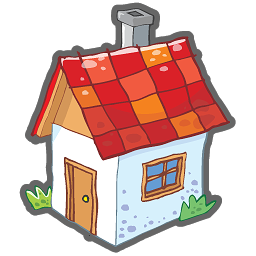 গৃহে ব্যবহারের জন্য এসি এবং ডিসি প্রবাহের মধ্যে কোনটি বেশি সুবিধাজনক – ব্যাখ্যা কর।
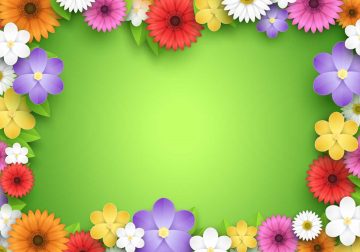 ধন্যবাদ